PengantarProfesionalisme Insinyur
HARI PURWANTO
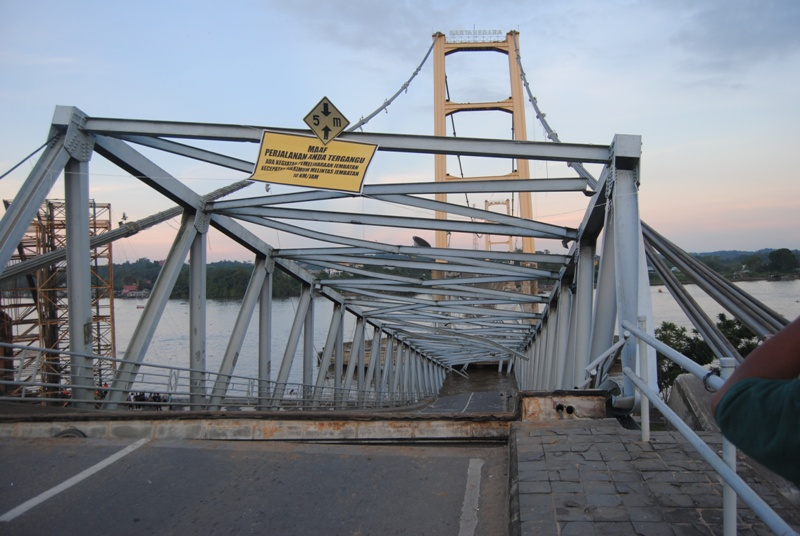 Karya Insinyur Profesional-kah?
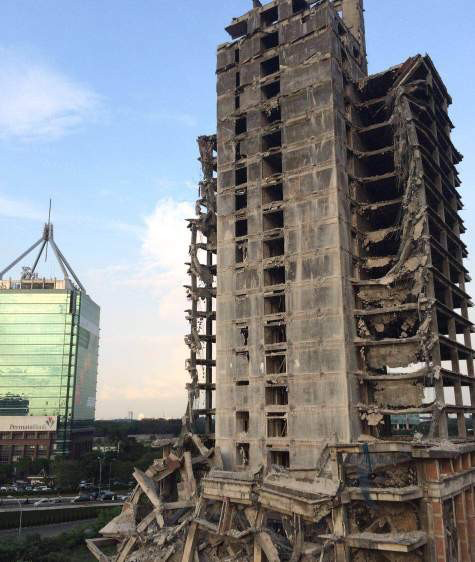 Profesi
Memiliki body of knowledge/practices; 
 Wewenang berpraktek; 
 Patuh dan setia Kode Etik ; 
 Berjiwa kuat utamakan pelayanan masyarakat ;
 Terampil dalam layanan jasa; 
 Kompensasi atas jasa yang diberikan;
 Otoritas dan tanggung jawab mutlak; 
 Pengakuan dan penghargaan;
 Bagian dari kelompok Profesi.
Next to Profesional
Body Of Knowledge
The knowledge, skills and attitudes necessary to practice engineering (for example Civil Engineering)

The outcomes are divided into three categories
a. Foundational
1. Mathematics; 2. Natural sciences;  3. Humanities; 4. Social sciences
b. Technical
5. Materials science; 6. Mechanics; 7. Experiments; 8. Problem recognition and solving; 9. Design; 10. Sustainability;   11. Contemporary issues & historical perspectives; 12. Risk and uncertainty;  13. Project management;  14. Breadth in civil engineering areas; 15. Technical specialization.
c. Professional
16.Communication; 17. Public policy; 18. Business and public administration; 19. Globalization; 20. Leadership; 21. Teamwork; 22. Attitudes; 23. Lifelong learning ; 24. Professional and ethical responsibility
Back to Profesi
Profesional  ciri berstandar teknis dan junjung etika profesi
Berstandar ilmu pengetahuan dan teknologi tinggi; 
 Memperbaharui perkembangan kemajuan pengetahuan dengan berinovasi;
 Utamakan pelayanan utama kepada masyarakat 
 Berintegritas dan tanggung jawab 
 Level kepercayaan diri tinggi;
 Mampu membuat keputusan/diskresi; 
 Mempunyai lisensi berstandar tinggi;
 Berdedikasi tinggi diatas kepentingan pribadi, kelompok atau komersil (uang).
Profesionalisme ciri tanda profesi atas orang yang profesional
Bagaimana Insinyur berpraktek dan bersikap serta menjadi bagian dari masyarakat;
Bagaimana penghargaan/pengakuan dari klien/pemberi kerja atas hasil pekerjaannya; 
Pengakuan masyarakat luas atas karyanya sebagai insinyur, penerapan produk keinsinyuran yang dimanfaatkan oleh kepentingan masyarakat luas;
Pekerjaan dilakukan baik, sempurna (mission accomplished; 
Terus mengembangkan prinsip-prinsip Profesionalisme;
Terus memperjuangkan Hak dan Kewajiban Keinsinyuran.
Insinyur Profesional Berpraktek Etis - Berpedoman Kode Etik
Ber-lisensi;
 Menjaga dan meningkatkan kompetensi knowledge, skills, attitudes; 
Utamakan keamanan dan keselamatan umum;
Practice the Best Engineering Governance; 
Jujur laporkan cacat teknikal kepada pemberi pekerjaan, selesaikan internal, berkonsultasi dengan otoritas yang lebih menguasai
Mendorong rekan-rekan menjadi Insinyur Profesional; 
Membangun Korsa Insinyur Profesional.
Kode Etik Insinyur Indonesia 
CATUR KARSA SAPTA DHARMA
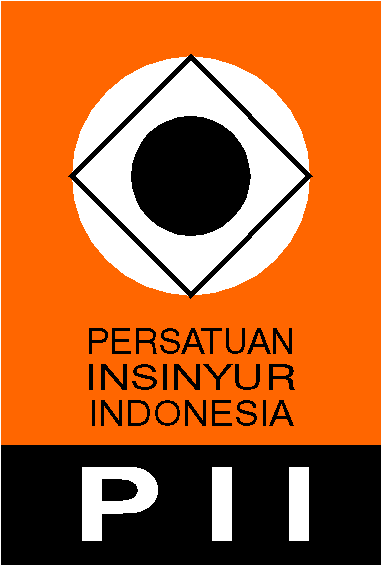 Catur 	   	: Empat
Karsa 	    	: Niat  
Sapta  	: Tujuh
Dharma  	: Kewajiban, Kebenaran  
              harus dipertanggungjawabkan
CATUR KARSA
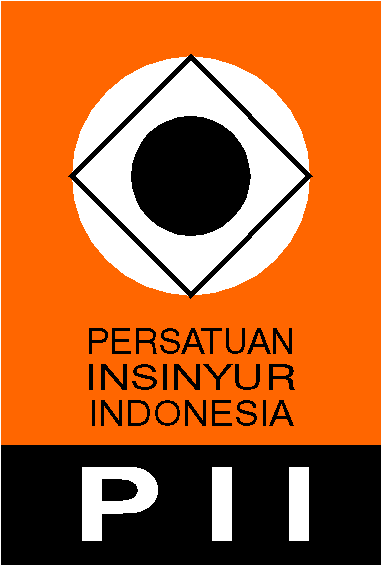 Mengutamakan keluhuran budi;
Menggunakan pengetahuan dan kemampuannya untuk kepentingan kesejahteraan umat  manusia;
Bekerja secara sungguh-sungguh untuk kepentingan masyarakat, sesuai dengan tugas & tanggung-jawabnya;
Meningkatkan kompetensi dan martabat berdasarkan keahlian profesi keinsinyuran;
SAPTA DHARMA
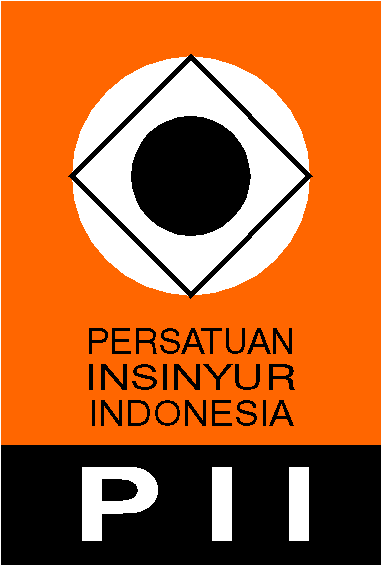 Mengutamakan keselamatan, kesehatan dan kesejahteraan masyarakat;
Bekerja sesuai dengan kompetensinya; 
Hanya menyatakan pendapat yg dapat dipertanggungjawabkan;
Menghindari pertentangan kepentingan dalam tanggungjawab tugasnya;
SAPTA DHARMA (2)
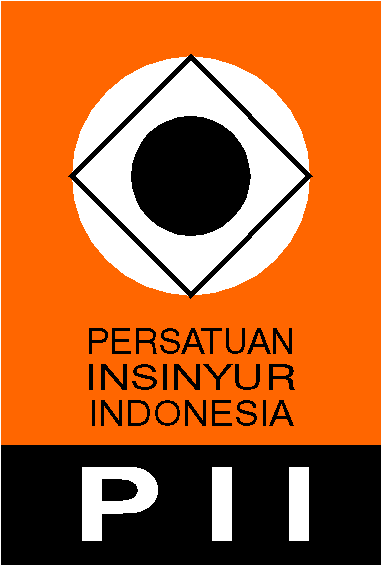 Membangun reputasi profesi berdasarkan kemampuan masing-masing;
Memegang teguh kehormatan dan martabat profesi;
Mengembangkan kemampuan professional.
Back to Profesi
There’s no such thing as a little mistake
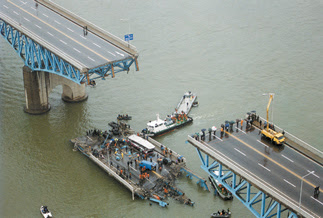 the collapse of the Seongsu Bridge on October 21, 1994, which killed 32 people, including students on their way to school.
Terima kasih
Be The Best Governance Engineer